Strength of Intermolecular Forces
Lesson Objectives:
Describe and explain the origin and relative strength of the following intermolecular interactions for molecules of a similar size:
dispersion forces
dipole-dipole attractions
hydrogen bonds

Explain the relationships between physical properties such as melting and boiling point, and the types of intermolecular forces present in substances of similar size
Starter
DEMO:
Place a small drop of alcohol on the back of your left hand.

Place a different alcohol on the other hand.

Take note of your observation.
Strength from highest to lowest
Hydrogen Bonds (strongest dipole-dipole)

Dipole-dipole interactions

Induced dipole interactions

Dispersion forces
Highest strength













Lowest strength
Highest melting/boiling points












Lowest melting/boiling points
Why? 
Because it takes more energy to separate the forces!
Why is water a liquid?
What is a Hydrogen Bond?
Just like in other polar molecules this hydrogen “bond” isn't actually a bond at all. It is a force that attracts molecules together.  Specifically involving hydrogen which is attracted to the high electron density in lone pairs of electrons on other highly electronegative elements.
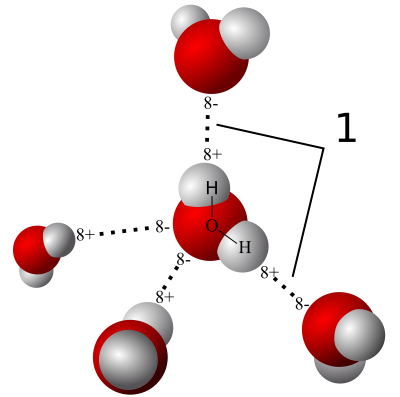 What is a Hydrogen Bond?
You will only find hydrogen bonds:
With polar molecules
With molecules containing hydrogen
With molecules that have oxygen (most common), nitrogen and fluorine. Other elements form the same “bond” but to a lesser extent (so we don’t call it hydrogen bonding we call it dipole-dipole)
Between molecules
Lone pairs (non-bonded pairs) of electrons
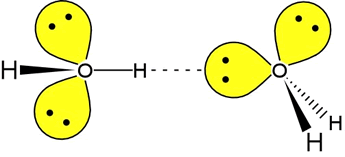 Boiling points of molecules with hydrogen
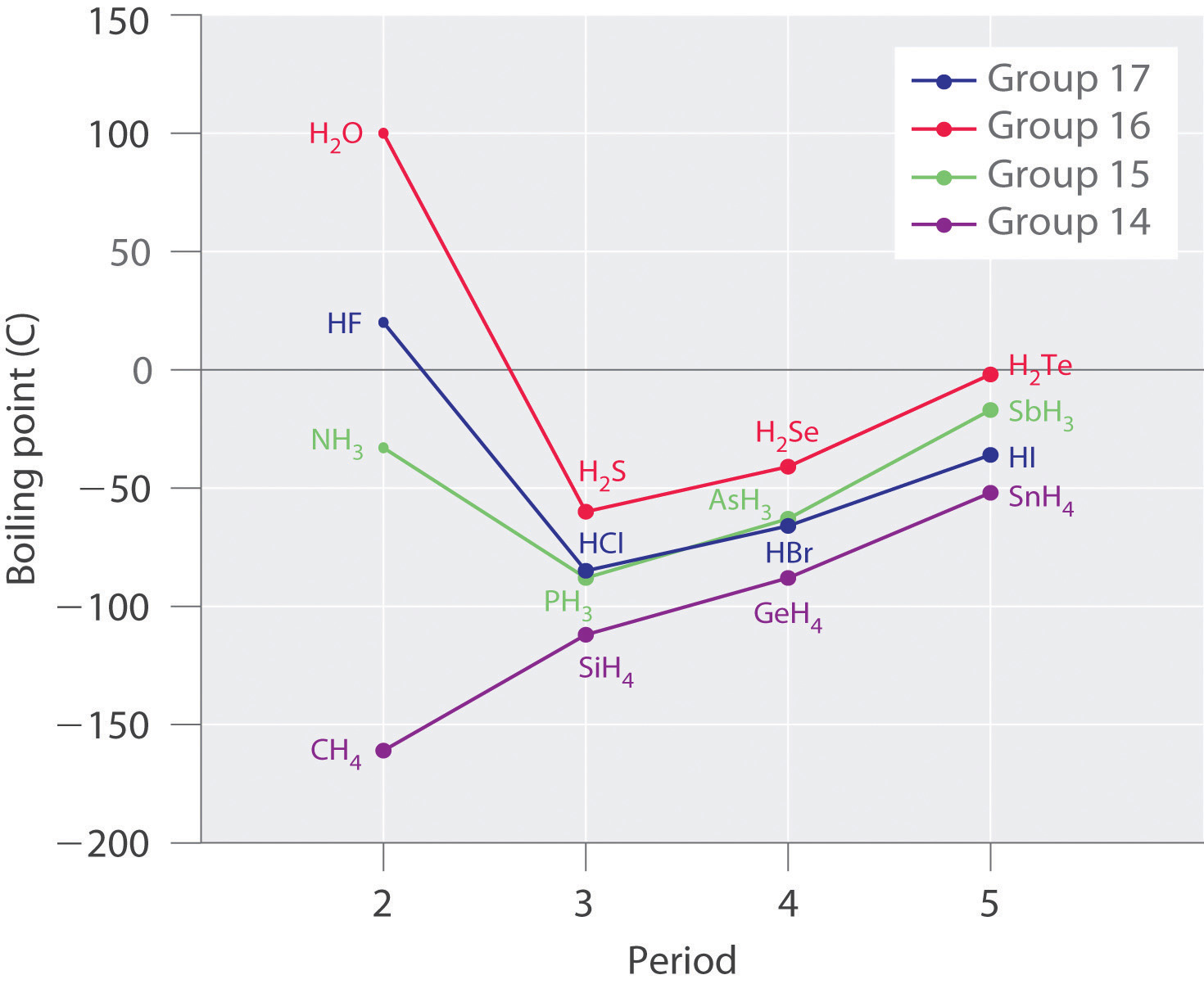 The Effects of Hydrogen Bonding on Boiling Points. These plots of the boiling points of the covalent hydrides of the elements of groups 14–17 show that the boiling points of the lightest members of each series for which hydrogen bonding is possible (HF, NH3, and H2O) are anomalously high for compounds with such low molecular masses.
Examples of Hydrogen bonds
Hydrogen bonds can vary in strength from very weak (1–2 kJ mol−1) to extremely strong (161.5 kJ mol−1 in the ion HF2- )Typical enthalpies in vapor include:
F−H…:F (161.5 kJ/mol)
O−H…:N (29 kJ/mol)
O−H…:O (21 kJ/mol)
N−H…:N (13 kJ/mol)
N−H…:O (8 kJ/mol)
BUT WE DON’T NEED TO KNOW THESE VALUES
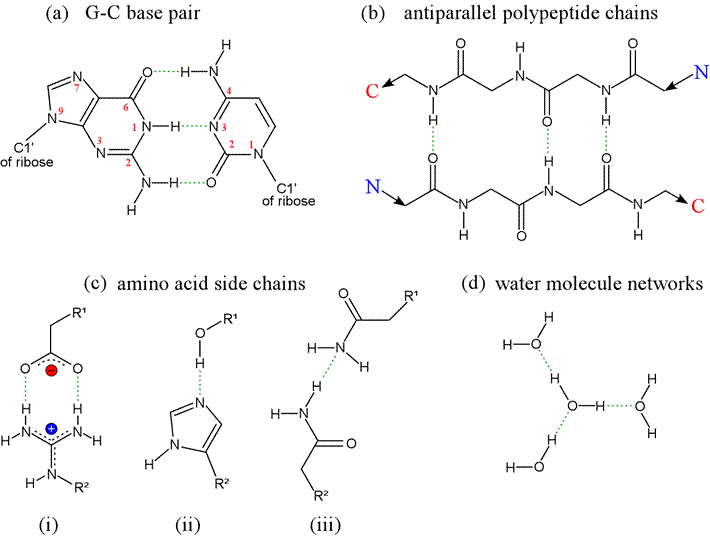 DNA
Hydrogen bonding also plays an important role in determining the three-dimensional structures adopted by proteins and nucleic bases. In these macromolecules, bonding between parts of the same macromolecule cause it to fold into a specific shape, which helps determine the molecule's physiological or biochemical role.
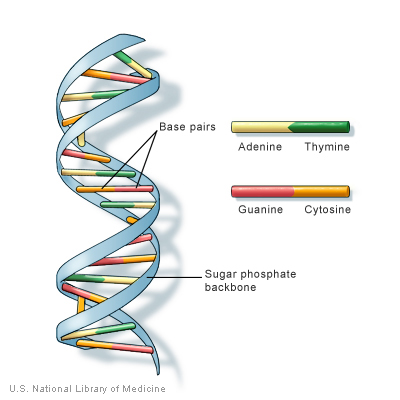 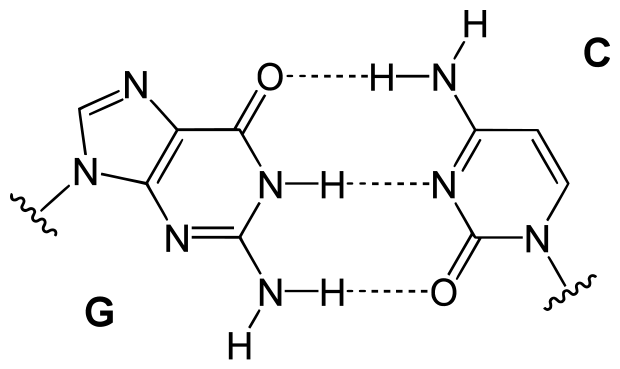 Hydrogen Bonding between Guanine and Cytosine
Why is ice less dense than water?
If you look at this small cube you can see how aligned these molecules are with one another.
They are in a 3D hexagonal shape and are spaced out very evenly.

In liquid water these molecules are more closely packed in. This is why your ice cubes float in your drink!
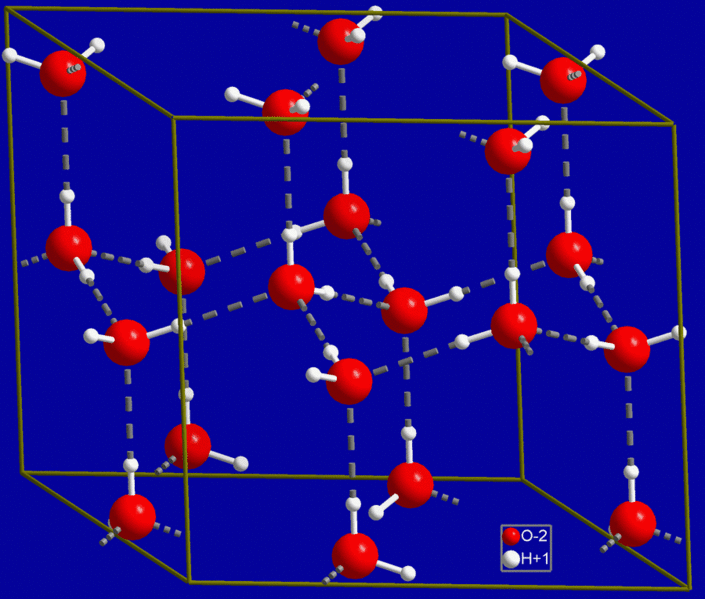 Isomers
Same chemical formulae for a molecule just a different shape. Eg.
C3H6O can be written 

CH3CH2CH2OH 		OR           CH3CHOHCH3
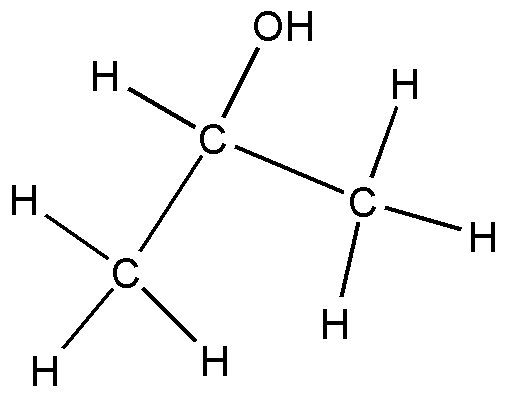 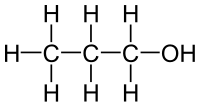 Size of molecules
The larger a molecule is the more mass it has.
The more mass a molecule has the more energy it requires to move.

Not only this but the bigger the molecule is the larger the electron cloud it has.

More points of contact between these electron clouds increases the amount of dispersion forces.

The more dispersion forces it attains the more energy it will take to separate these molecules and thus a higher melting and boiling point is attained.
Large vs. small
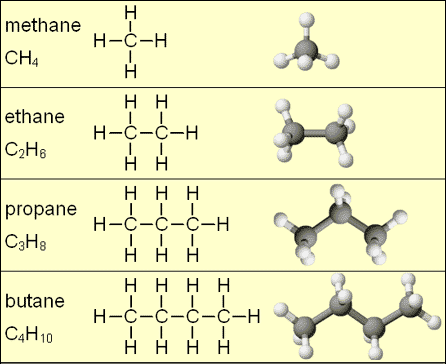 Really low 
Melting & 
boiling point









Higher
Melting & 
boiling point
Which molecule will produce a more viscous liquid state?
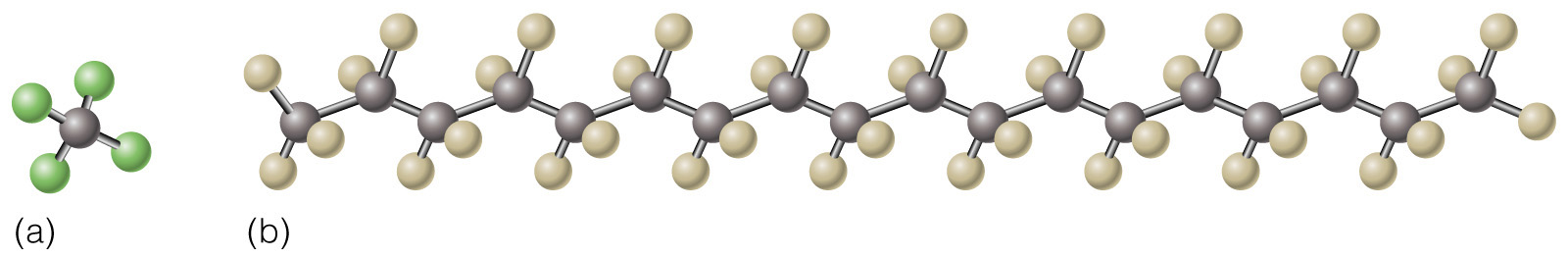 Definition: 

Surface tension 

Viscosity
Question:
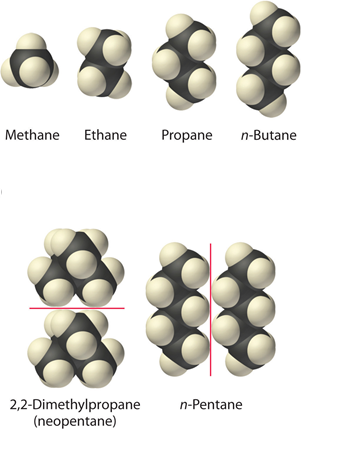 Arrange neopentane, pentane, butane, propane, ethane, methane in order of increasing boiling points
Hint:
Determine the intermolecular forces in the compounds and then arrange the compounds according to the strength of those forces. The substance with the weakest forces will have the lowest boiling point.
Solution
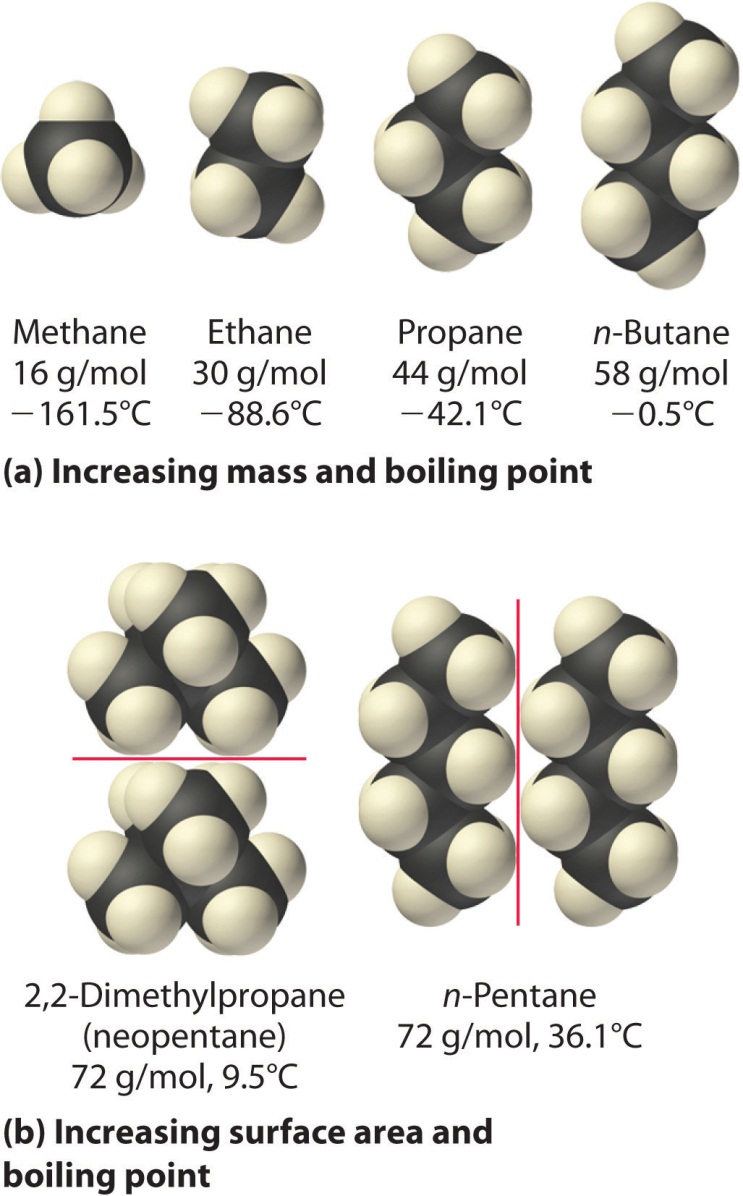 Same size; Two isomers C6H14
When the shape is changed it changes the amount of overlap between the electron clouds.
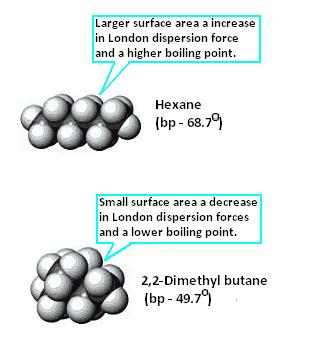 Same effect on polar molecules
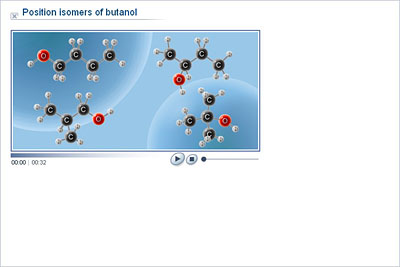 The position of the -OH group effects the ability to create hydrogen bonds.
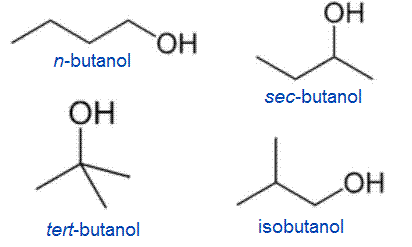 Question:
Arrange ethyl methyl ether (CH3OCH2CH3), 2-methylpropane [isobutane, (CH3)2CHCH3], and acetone (CH3COCH3) in order of increasing boiling points. Their structures are as follows:
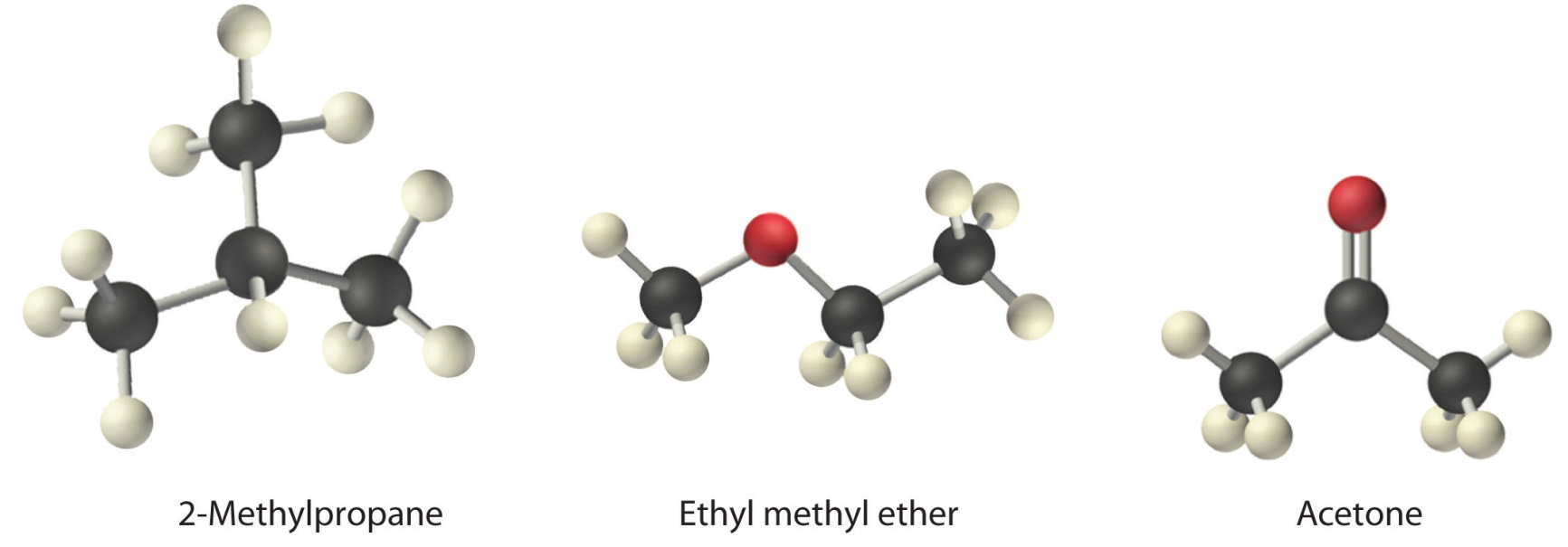 Hint:
Compare the molar masses and the polarities of the compounds. Compounds with higher molar masses and that are polar will have the highest boiling points.
Solution